CIENCIAS NATURALES     3°básico
Unidad 1: La luz y el sonido
Investigar experimentalmente y explicar las características del sonido: por ejemplo: viaja en todas las direcciones, se absorbe o se refleja, se transmite por medio de distintos materiales, tiene tono e intensidad.
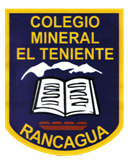 Clase n°7
Objetivo: Aplicar experimentalmente las características del sonido.
Habilidad: Aplicar
Actitud: Responsabilidad, compromiso desde el hogar.
¿Qué Aprenderé?
A comprender cómo se producen los sonidos, reconociendo sus cualidades y propiedades, además de experimentar con algunas de ellas. 


Para apreciar la importancia de prevenir la contaminación acústica y de proteger mis oídos cuando me expongo a sonidos muy intensos.
¿Para qué lo Aprenderé?
El Sonido
El sonido es el efecto producido por los cuerpos cuando vibran. 
Es una de las formas de energía.
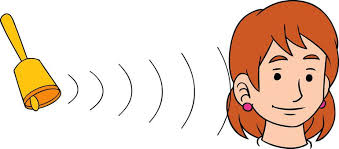 El sonido se propaga siempre a través de la materia. Se propaga a través del agua, del aire, del vidrio.... pero no puede propagarse en el vacío.
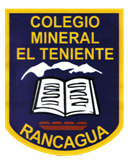 Vibración del Sonido
Una vibración es un movimiento pequeño y muy rápido. Cuando algo se mueve, produce una vibración en el aire y así surge el sonido. También el sonido puede producir el movimiento de los cuerpos.
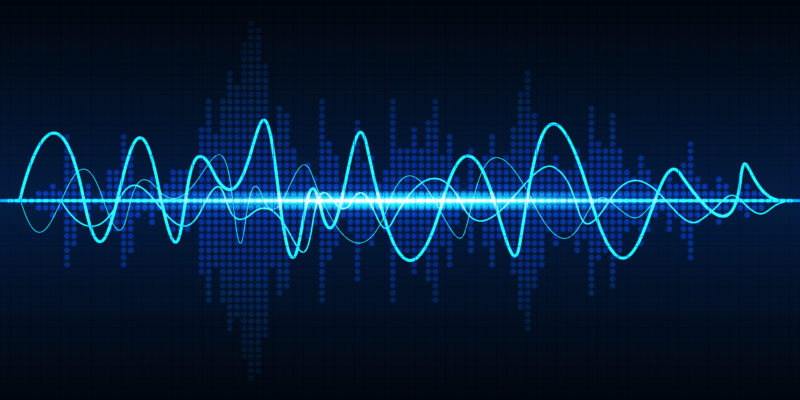 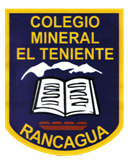 Velocidad del Sonido
La velocidad de propagación del sonido depende de la materia por la que se propaga y también de su temperatura.
En los sólidos, donde la distancia entre las partículas es fija, la velocidad permanece prácticamente constante. En los líqudos, y sobre todo en los gases, la velocidad aumenta con la temperatura porque las partículas del gas se mueven con más velocidad.
El Sonido
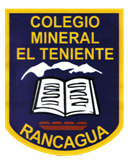 El sonido puede ser  reflejado  y/o absorbido en algunos objetos dependiendo del material con que se encuentre la onda sonora. 

Algunos materiales absorben más el sonido y lo reflejan menos, es por esto que el sonido se escucha más débil.

Otros materiales absorben menos el sonido y lo reflejan más, es por esto que se escuchan más fuertes. Por ejemplo si el material con que se encuentra la onda sonora es blando y rugoso, aumenta la absorción del sonido.
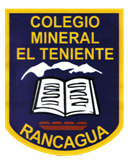 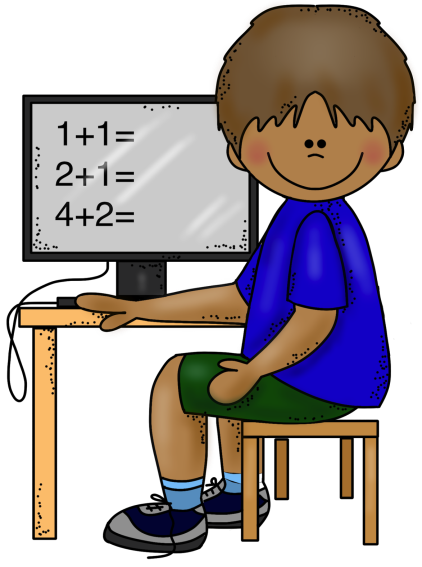 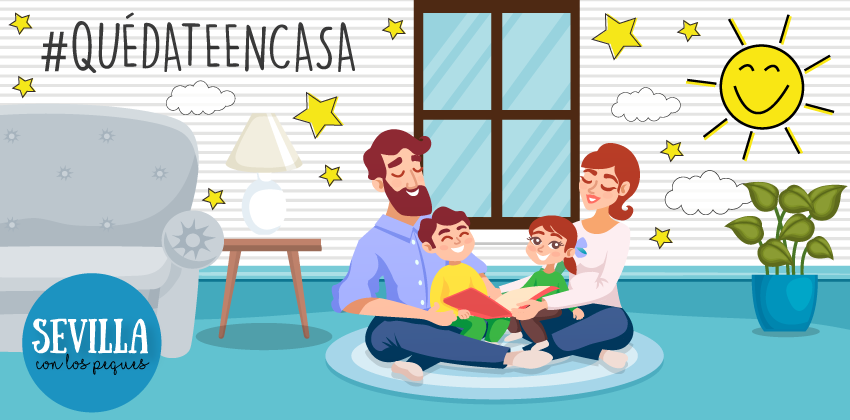 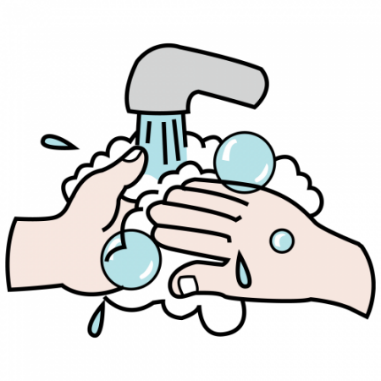 A trabajar desde casa.
Recuerda tomar las medidas de higiene.
Lavado de manos constantemente.
Vamos a salir de esto.
Animo y confía en que todo va a pasar.
Pon de tu parte para que pase luego y vengan tiempos hermosos. Para volver a vernos.
Un saludo y abrazo a la distancia les desea con cariño su profesora Carla Véliz, Dayson Moreno y Mónica Rodriguez.